Community Outreach at SURF
Constance Walter, Communications Director

Sanford Underground Research Facility
‘America’s Underground Science Laboratory’
Snowmass, July 2022
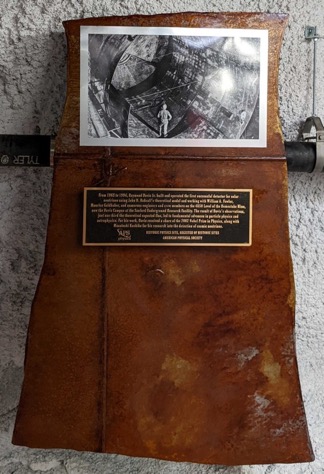 Community Outreach
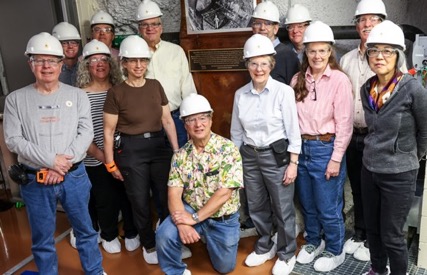 Historic Site Dedication, May 13, 2022
In 2020, SURF was designated a historical site in physics by the American Physical Society, recognizing the significant neutrino research done by Ray Davis. Members of Davis’ family attended the celebration

Davis Campus 10-year Anniversary: May 20, 2022
SURF celebrated the people who built the Davis Campus and the scientists who built the experiments.
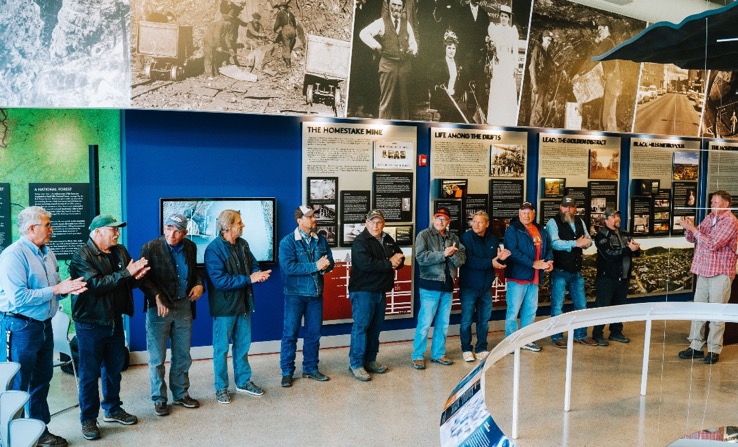 June 28-30, 2022
Snowmass, July 2022
2
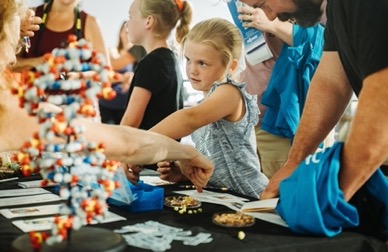 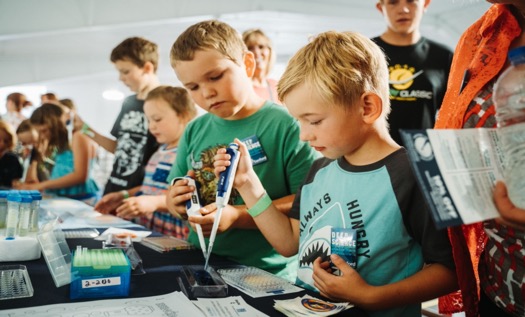 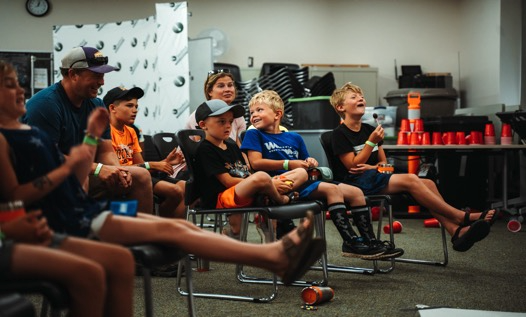 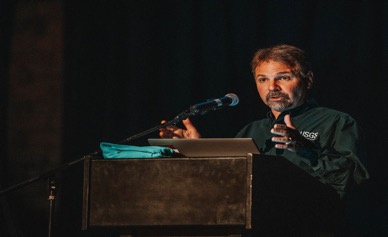 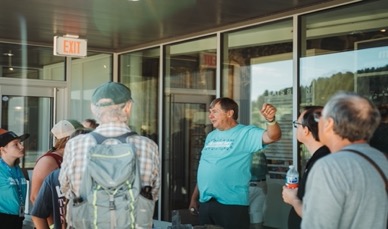 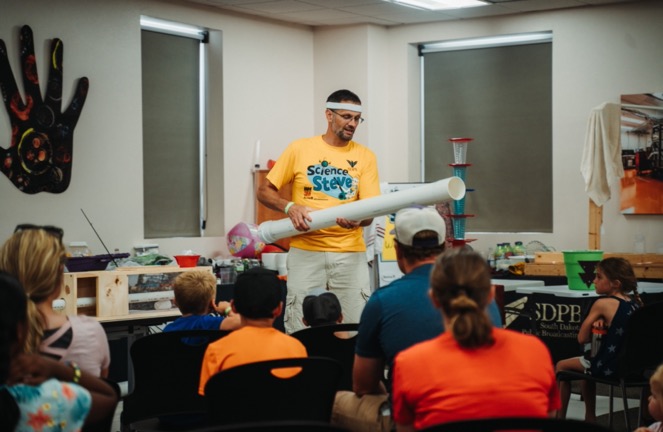 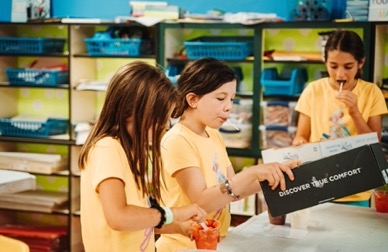 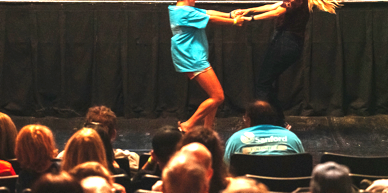 Scenes from Neutrino Day 2022
3
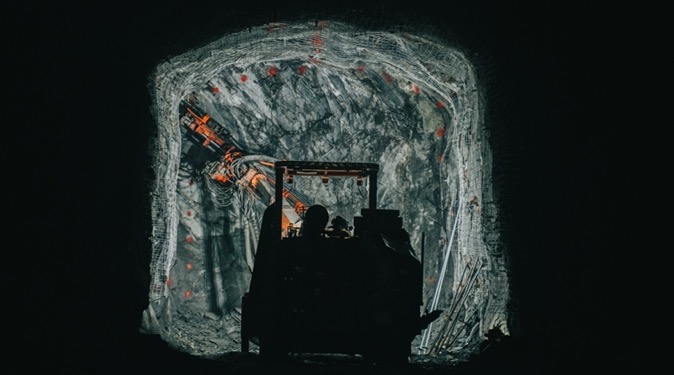 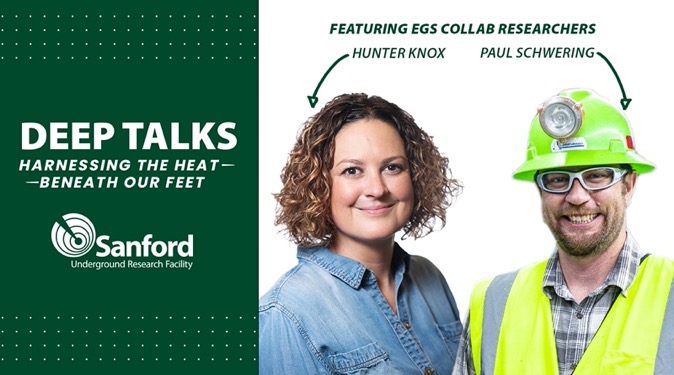 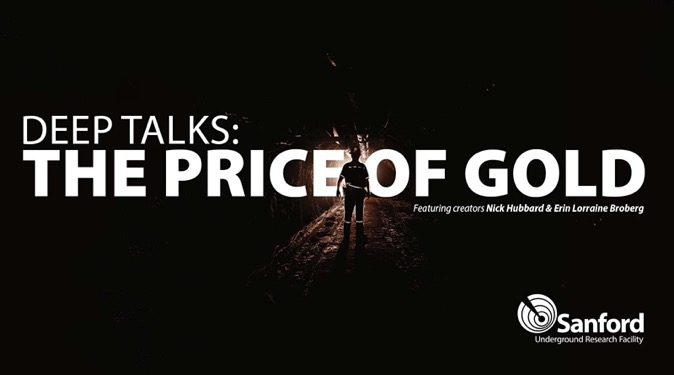 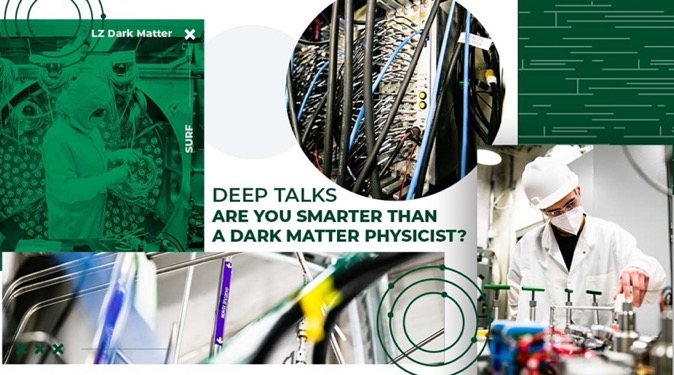 Deep Talks
7/24/22
4
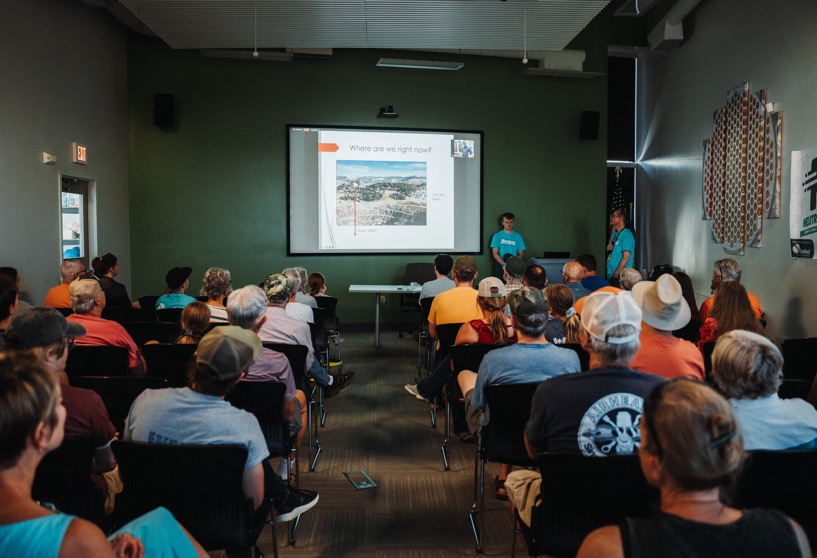 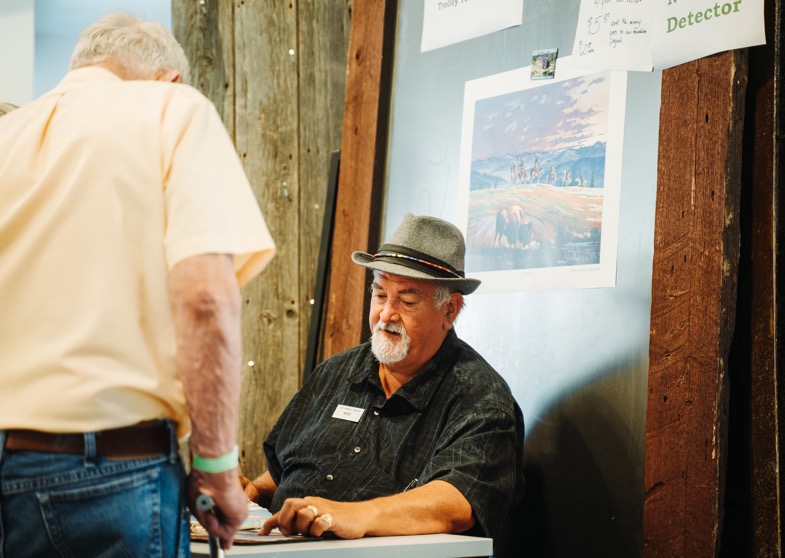 Sanford Lab Homestake Visitor Center Acquired Jan. 7
Honor the Past
Showcase the Present
Inspire the Future

Community and Chamber networking
Inter-generational learning
Exhibit hall

Events
Winterfest
Deep Talks
Field Trips
Road Scholars
Trolley Tours
Fireworks Over the Open Cut
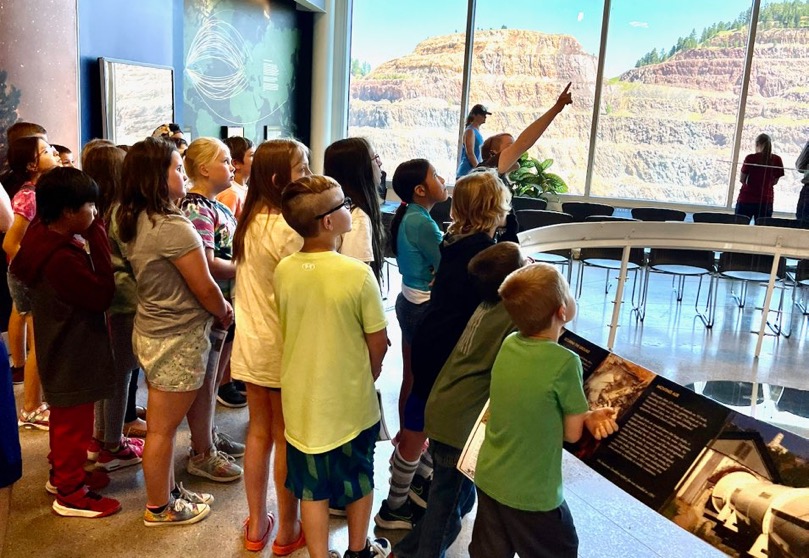 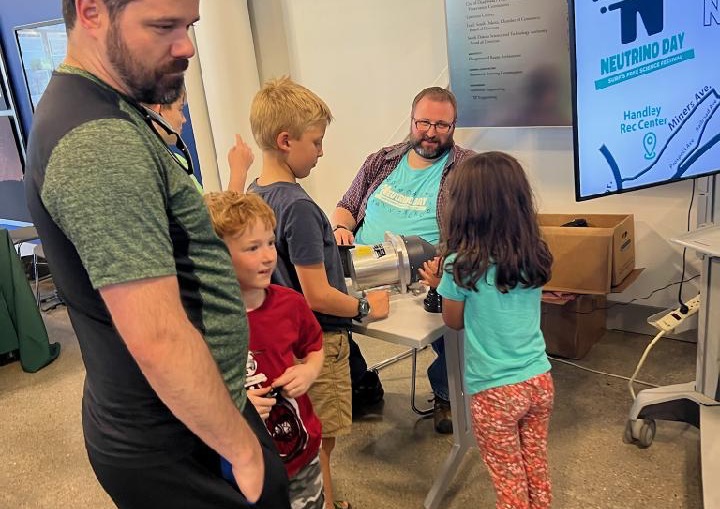 7/24/22
5